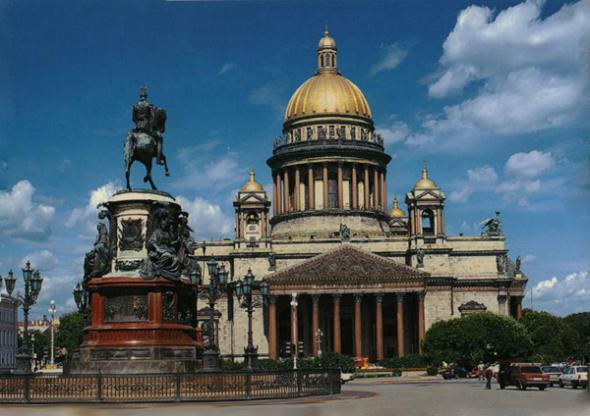 Моя малая Родина
Санкт Петербург
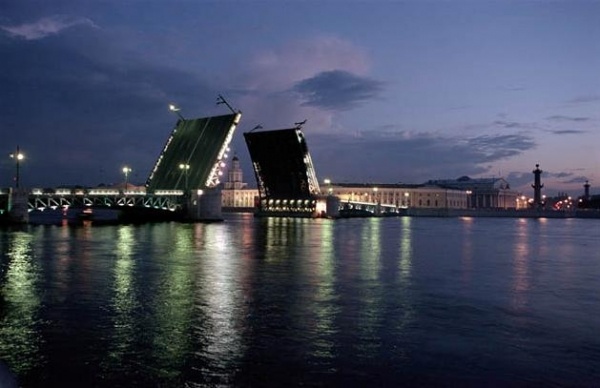 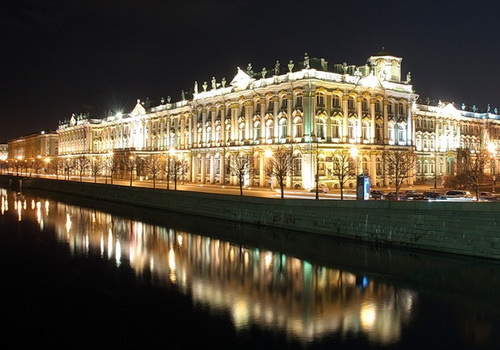 В честь кого назван Санкт-Петербург?
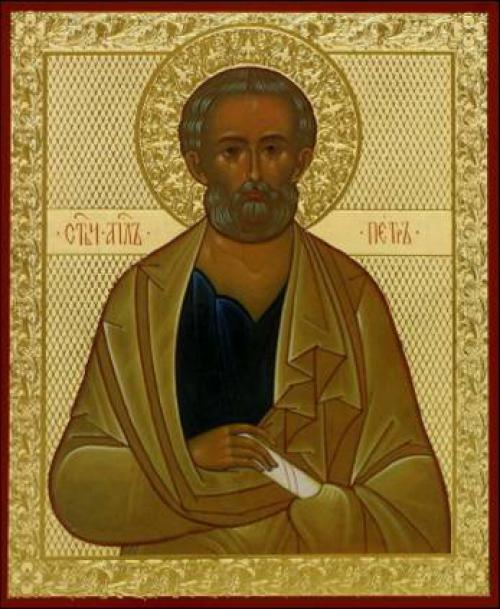 Основание города
- Когда был основан город?

- Начало строительства какой крепости считается днем основания СПб?
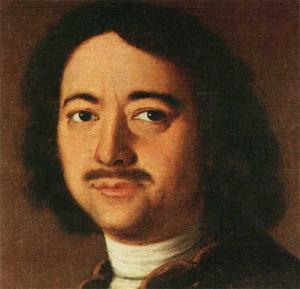 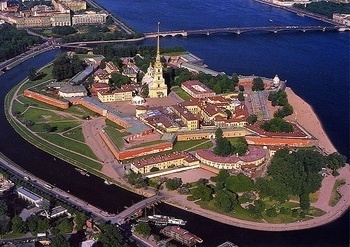 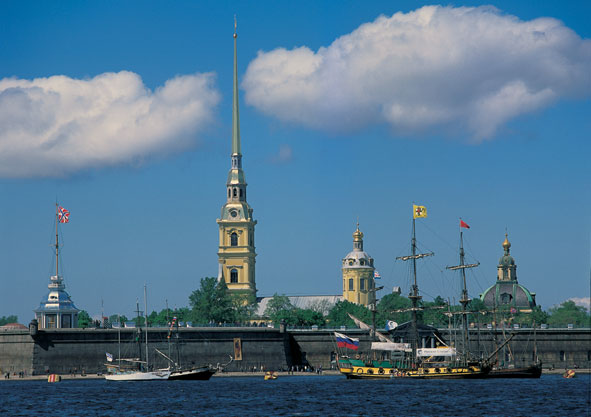 Какой из островов является самым большим?
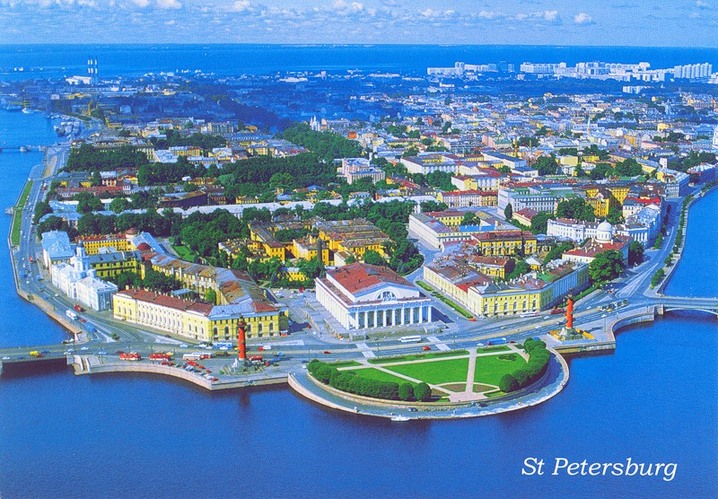 [Speaker Notes: Пригороды Санкт-Петербурга - известны на весь мир своими живописными аллеями, великолепными дворцами, освежающими фонтанами и тихими беседкам]
Сколько всего мостов в СПб?
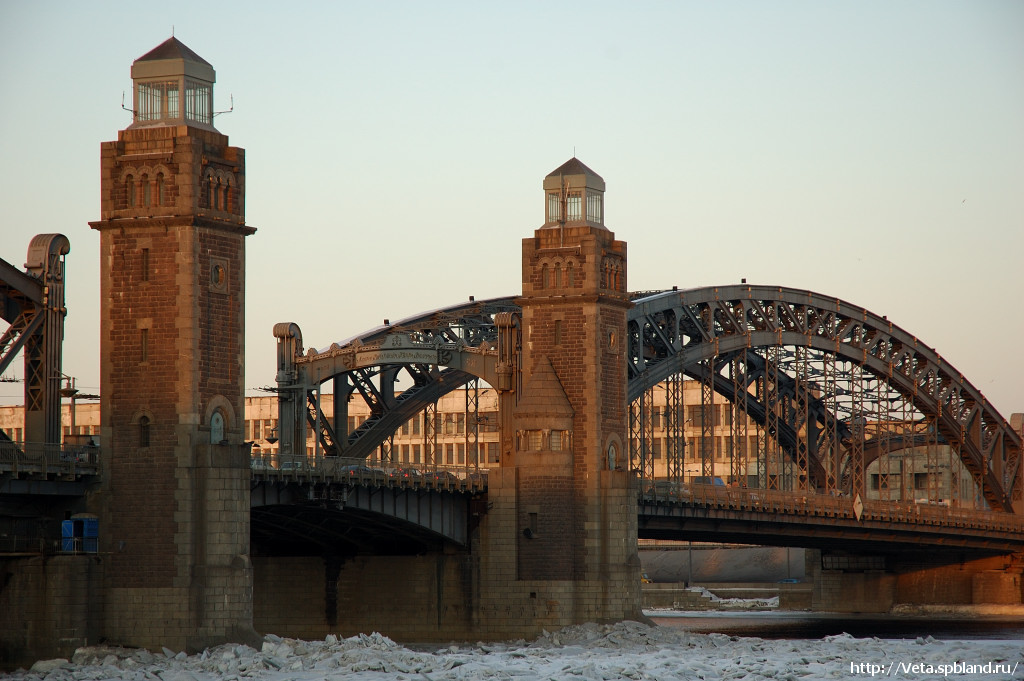 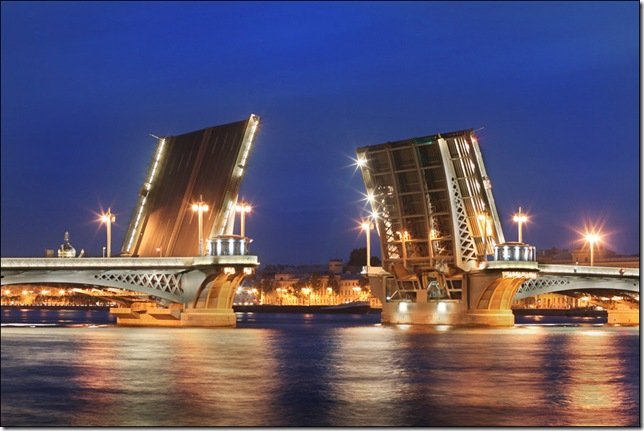 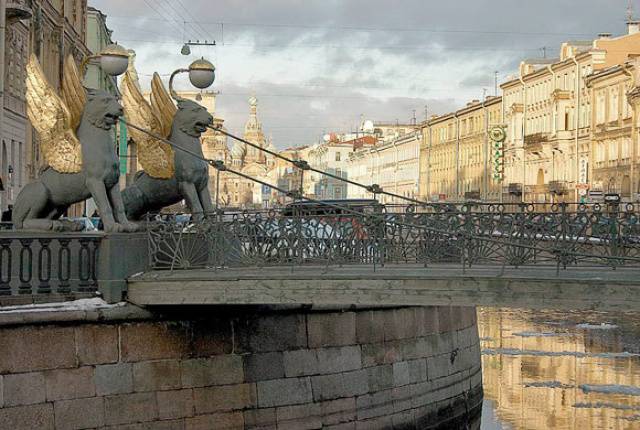 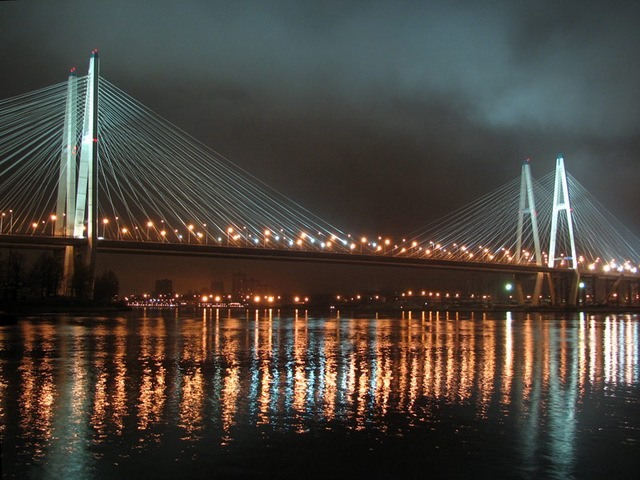 Назовите древний сирийский город , с которым привыкли сравнивать СПб
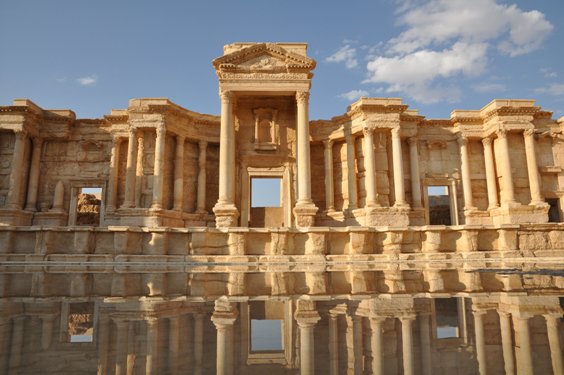 На каком острове находится Петропавловская крепость?
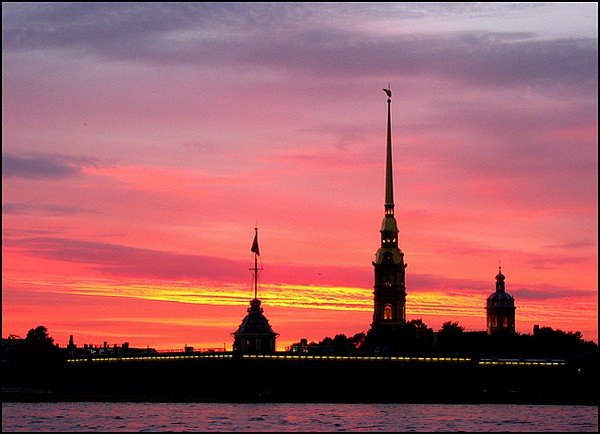 На какой площади торговали сеном?
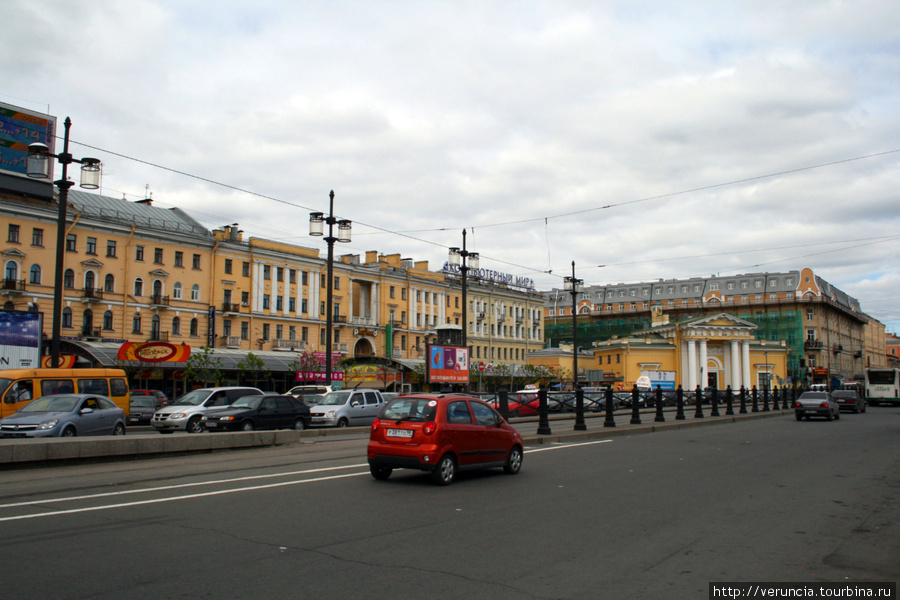 Почему на гербе города два якоря?
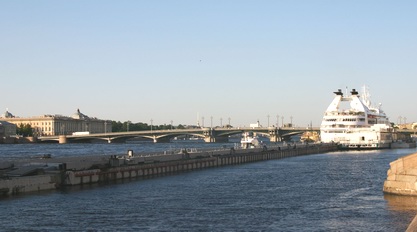 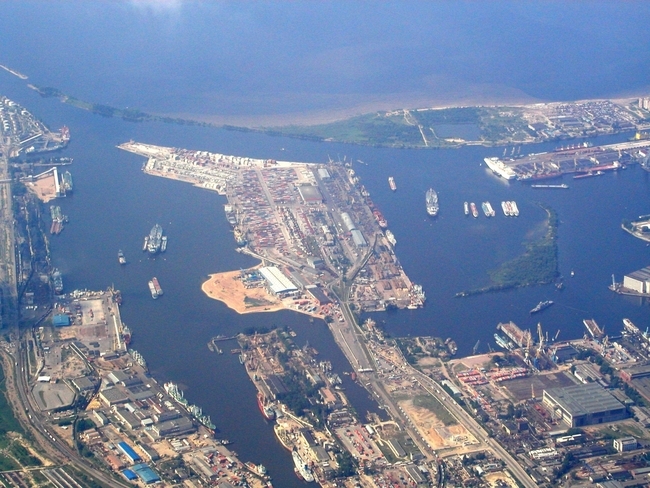 Как петербуржцы узнают, что наступил полдень?
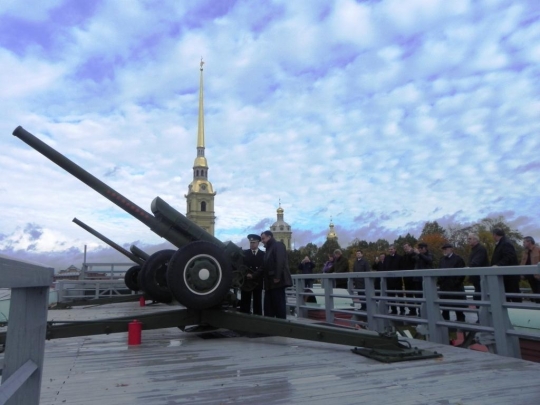 Памятником кому является петербургский «Медный всадник»?
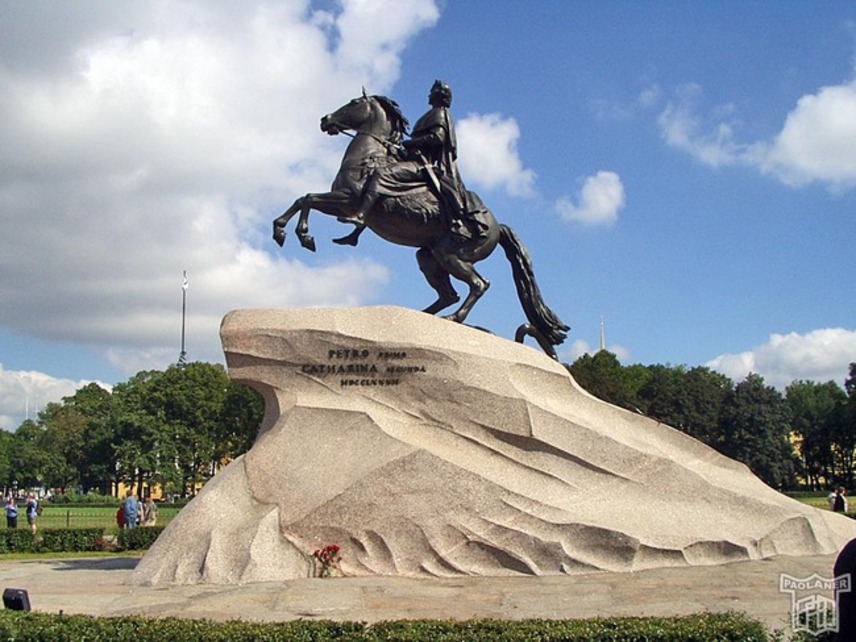 Какую реку пересекает в Санкт-Петербурге Дворцовый мост?
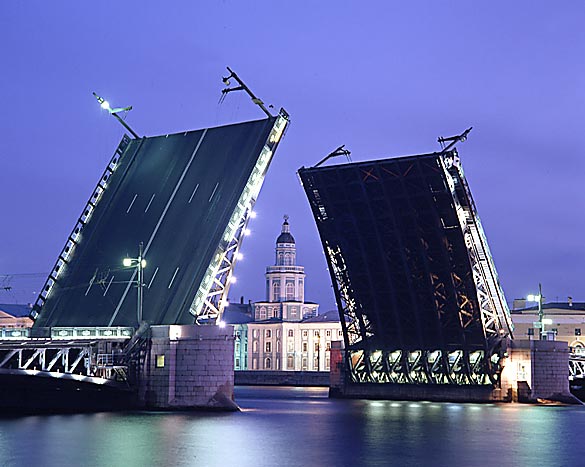 Какой петербургский мост не разводят?
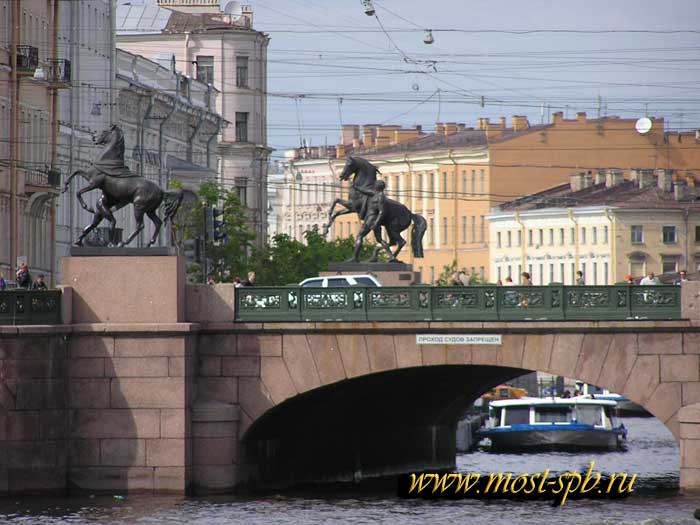 Чьему имени или фамилии Аничков мост обязан своим названием?
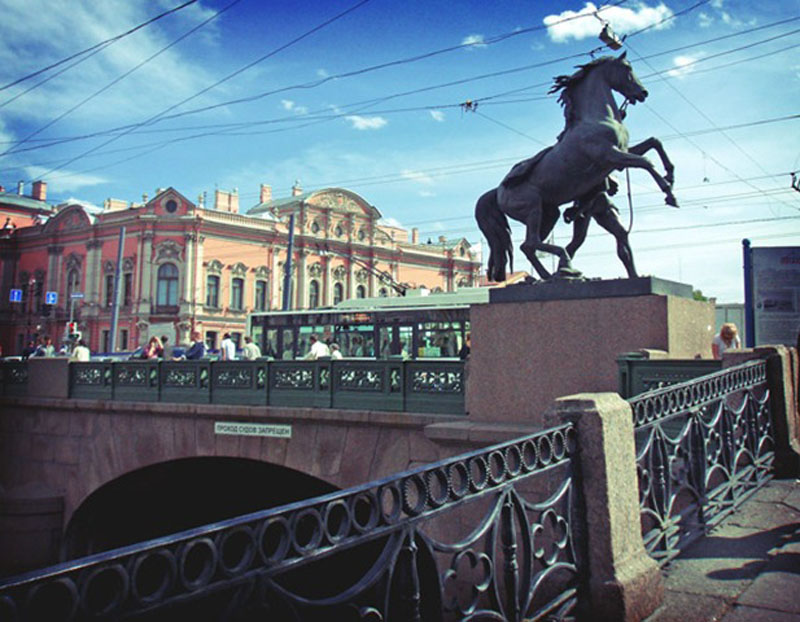 -Какой дворец является резиденцией Президента РФ в Санкт-Петербурге?а) Зимний;б) Михайловский;в) Таврический;г) Константиновский.
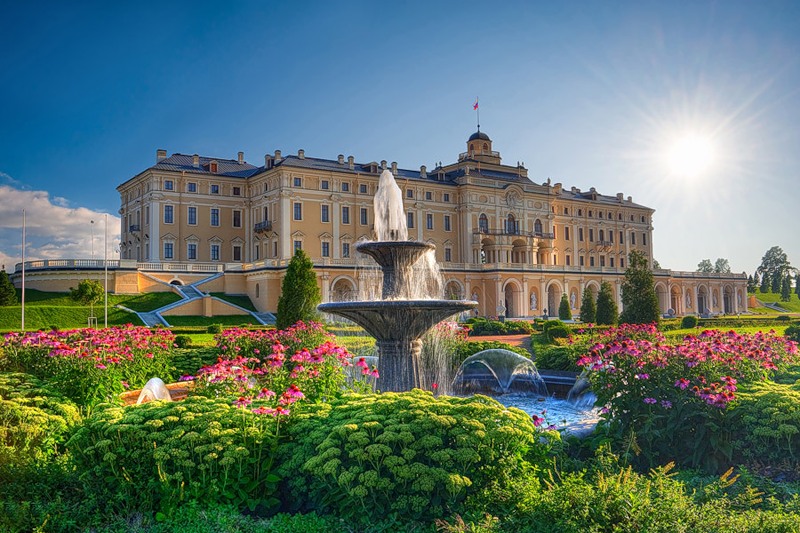 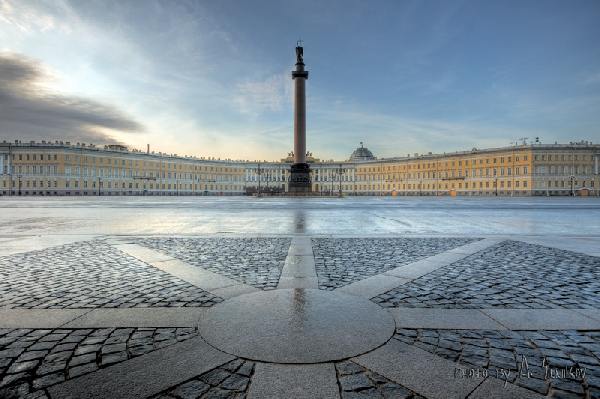 Мы любим наш город
Санкт-Петербург